“Приобретать знания - храбрость, 
  приумножать их - мудрость, 
  а умело применять
 - великое  искусство”. 
                                        				     							                                                		Восточная мудрость
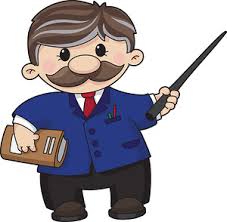 Эмоциональное состояние (настроение)
Зависимость силы тока от напряжения
Сила тока
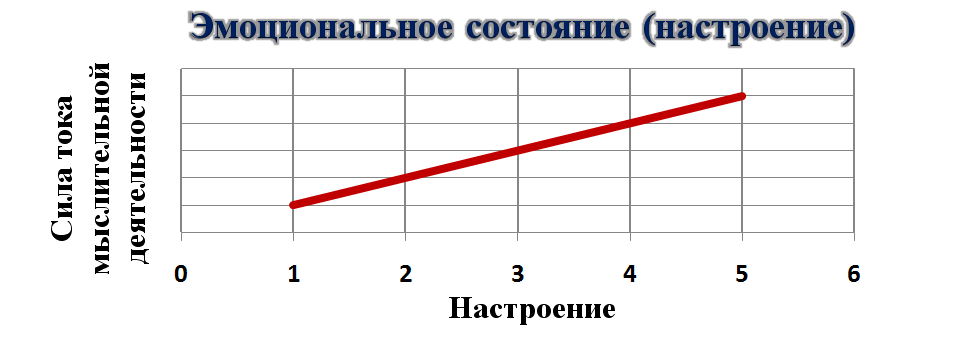 Настроение
Напряжение
Зависимость силы тока от сопротивления
Эмоциональное состояние (сопротивление)
Сила тока
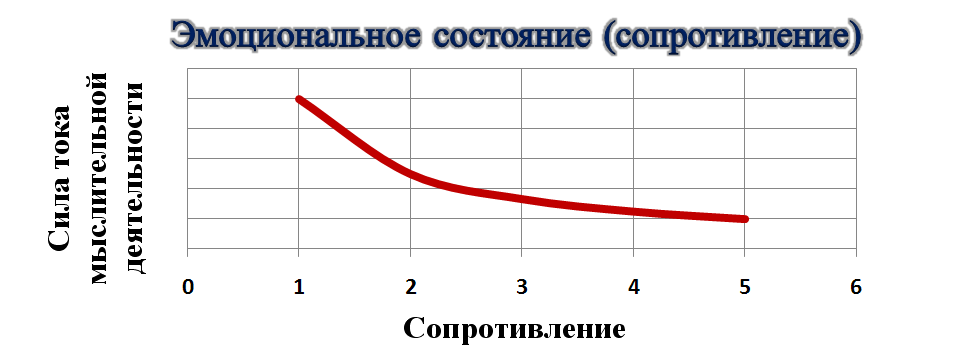 Сопротивление
R=
Сила тока
ρL/S
I=
q/t
U=
Напряжение
I=U/R
A/q
Ом
В
Сопротивление
А
Потребители электрического тока:
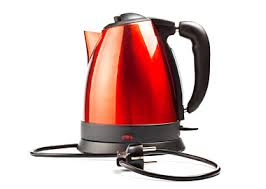 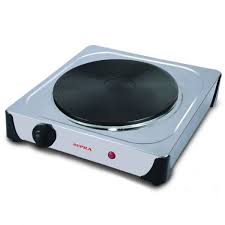 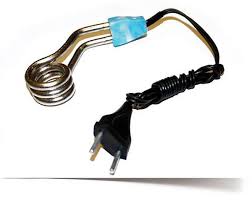 Тепловое
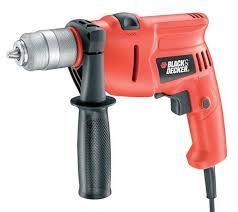 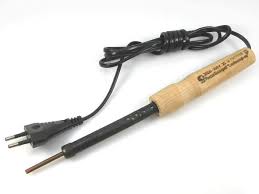 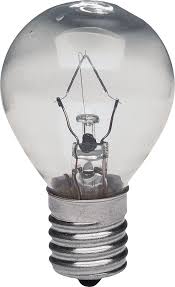 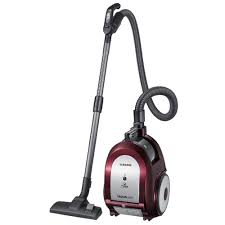 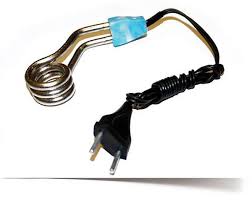 Применение закона Джоуля-Ленца
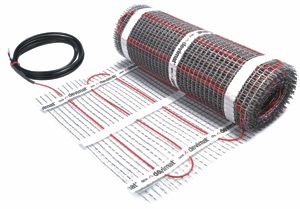 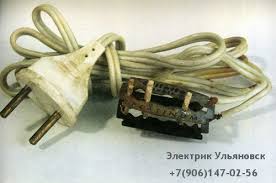 Цель урока:
Установить  от каких характеристик зависит выделение тепловой энергии в проводнике

Выяснить область применения закона Джоуля-Ленца на практике.
Выбери:
Медь
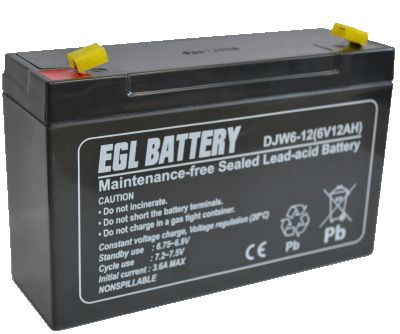 Фарфор
12 А, 6 В
Нихром
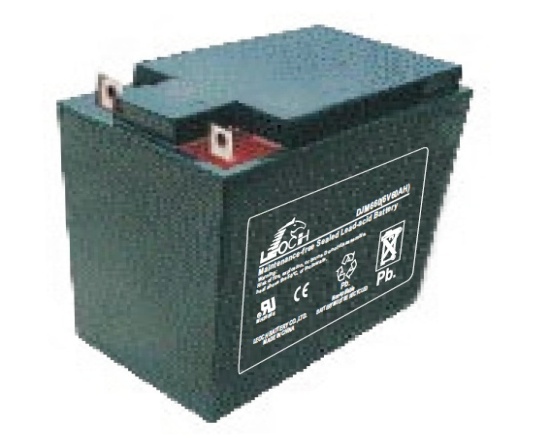 Стекло
1 А, 12 В
Свинец
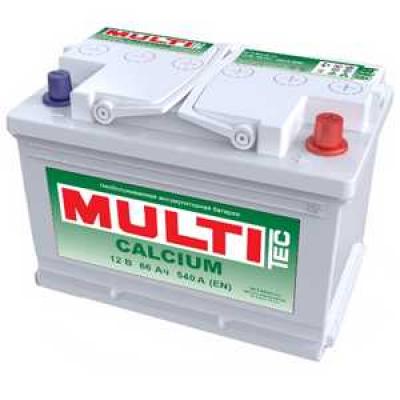 Пластик
60 А, 12 В
проводник:
Нихром  
ρ = 1,1 Ом мм2/м
основа:
Фарфор
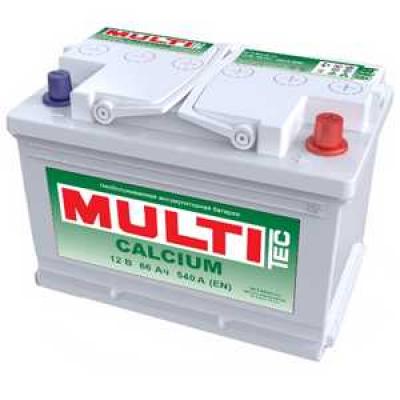 Источник 
тока:
60 А, 12 В
Q зависит:
1.  От R проводника 
(ρ, l и S)

2. От I в цепи.
Инструкция по технике безопасности:
Убедитесь: в отсутствии нарушения изоляции соединительных проводов и в исправности приборов.
 Располагайте приборы на рабочем месте в порядке их последующего соединения.
 Избегайте пересечения проводов и обеспечьте хороший контакт соединений.
Соблюдайте полярность включения приборов в соответствии с полярностью источника тока.
Не прикасайтесь к токоведущим частям электрических схем
Не включайте электрическую цепь без проверки её учителем.
Q=I2Rt
Р=I2R
Q=cmΔt
Р=U2/R
Q=IUt
Q=Lm
Q=Pt
Р=IU
=
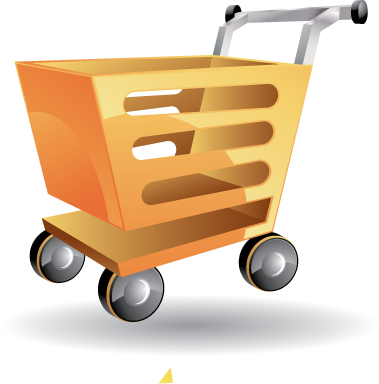 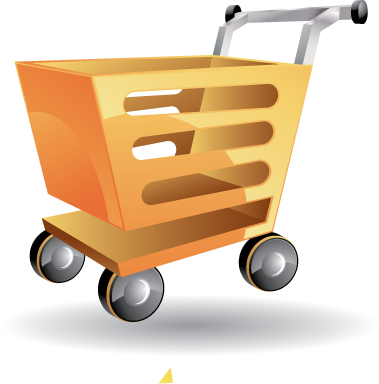 Применение закона Джоуля-Ленца:
ТЭН
Электрический бойлер
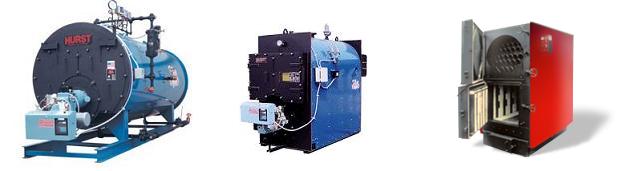 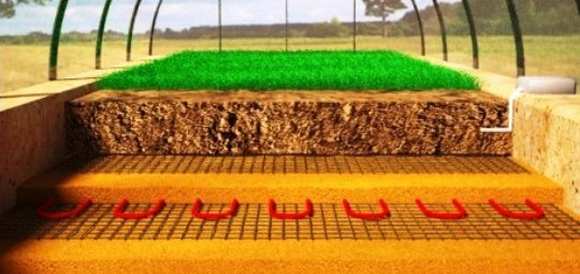 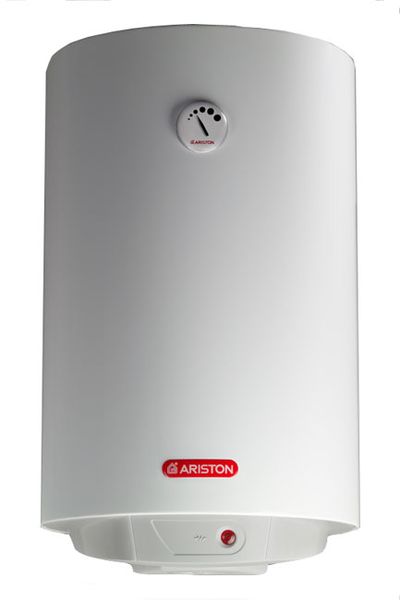 Применение закона Джоуля-Ленца:
Электрическая печь сопротивления
Система обогрева водопроводных труб
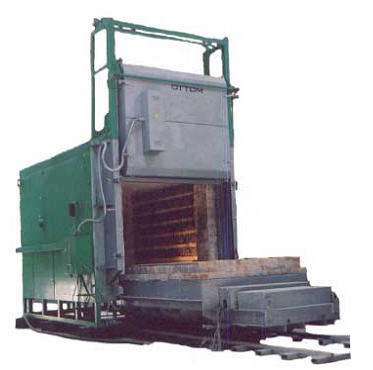 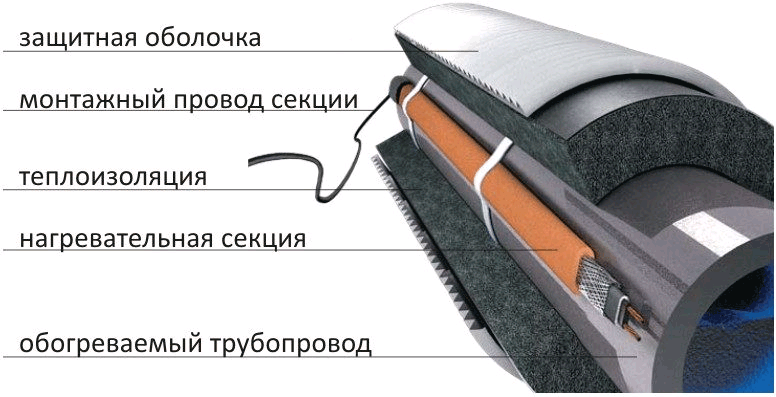 Проверь себя:
В, Д
 Б
 А
 А
 Б
Цель урока:
Установить  от каких характеристик зависит выделение тепловой энергии в проводнике

Выяснить область применения закона Джоуля-Ленца на практике.
Домашнее задание:
§ 53, 54 
Упражнение №27 (№1)                                              Сообщения к    § 54
Спасибо за внимание!
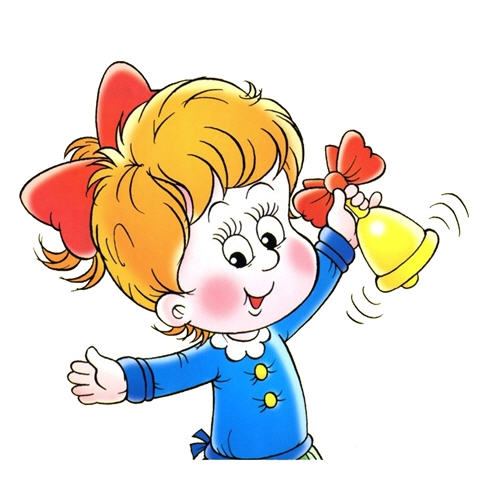